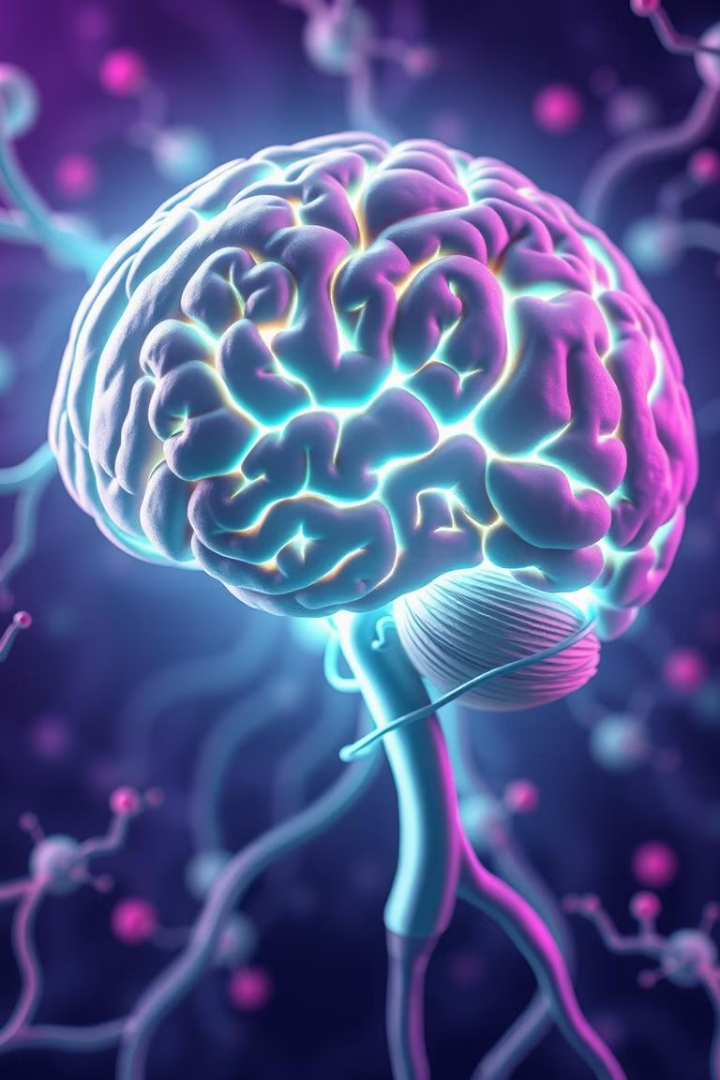 El Cerebro Humano
El cerebro es un órgano complejo que controla todas las funciones del cuerpo. Está dividido en dos hemisferios, cada uno con funciones especializadas.
Hemisferios Cerebrales
Hemisferio Derecho
Hemisferio Izquierdo
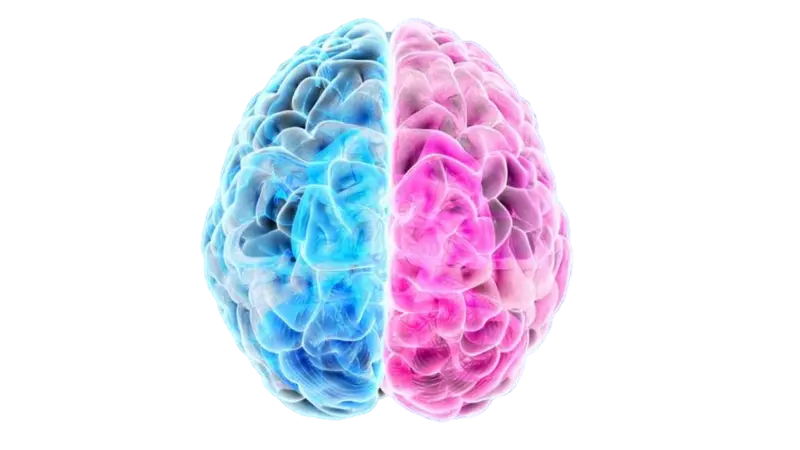 Creatividad,
El arte,
La música,
La intuición,
El reconocimiento de patrones
La memoria a largo plazo.
Lenguaje, 
La lógica,
Las matemáticas
La secuenciación 
La memoria a corto plazo.
Lóbulos Cerebrales
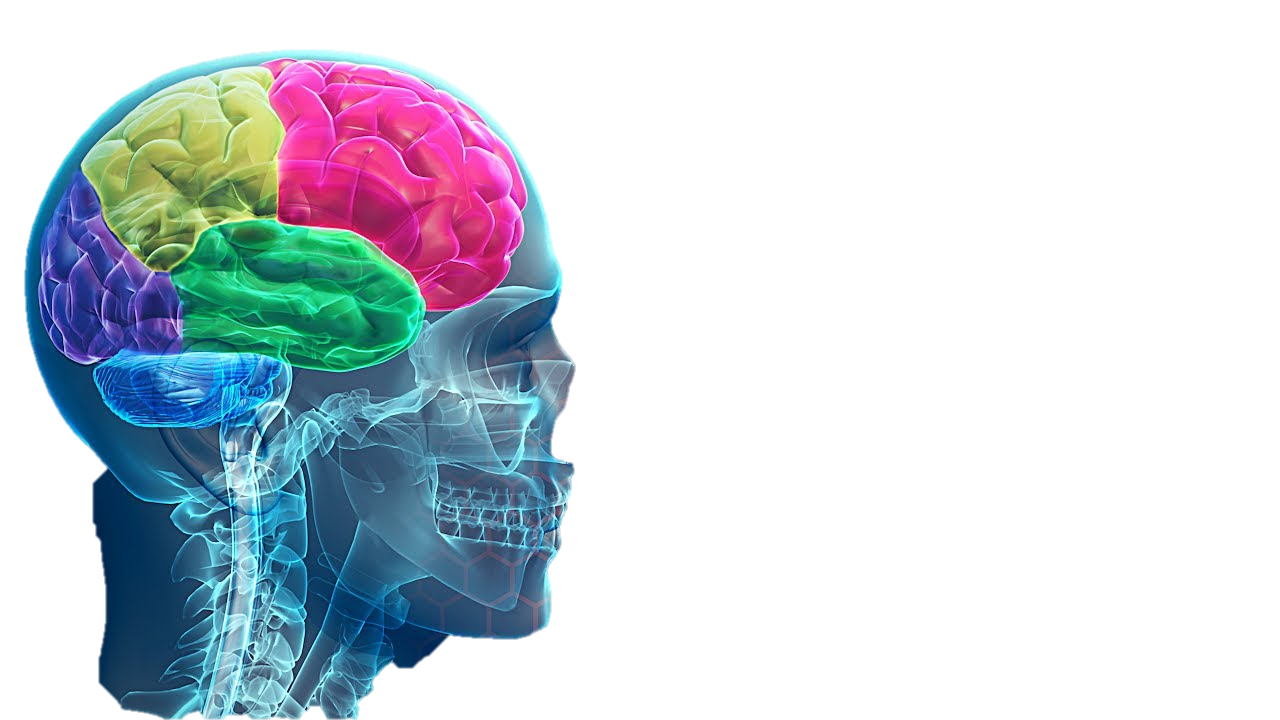 Lóbulo Frontal
1
El lóbulo frontal es responsable de la planificación, la toma de decisiones, el control de impulsos, la personalidad y el movimiento voluntario.
Lóbulo Parietal
2
El lóbulo parietal procesa la información sensorial, incluyendo el tacto, la temperatura, el dolor y la presión.
Lóbulo Temporal
3
El lóbulo temporal está involucrado en el procesamiento del sonido, la memoria, el lenguaje y las emociones.
Lóbulo Occipital
4
El lóbulo occipital procesa la información visual.
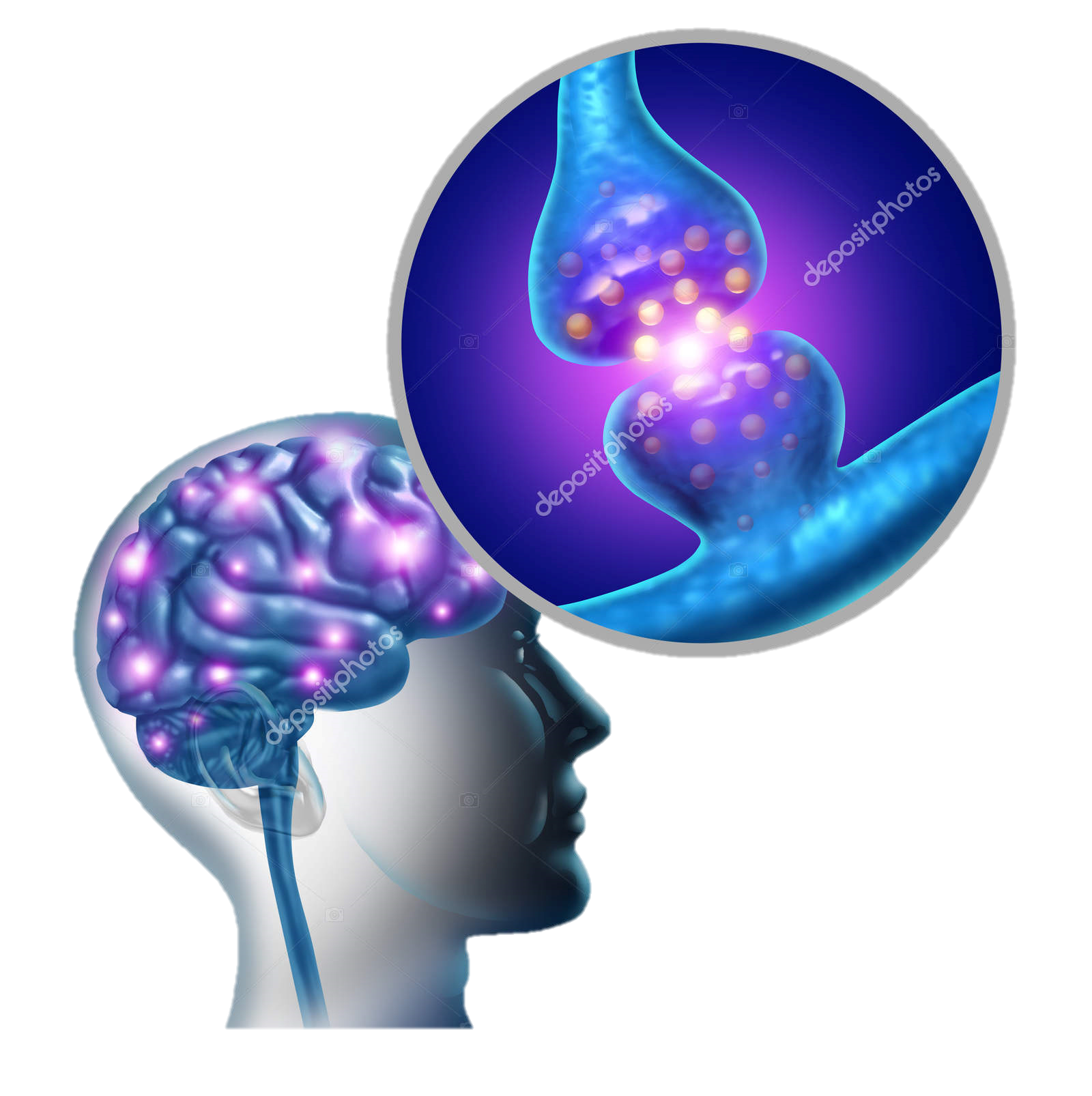 Sinapsis y Neurotransmisores
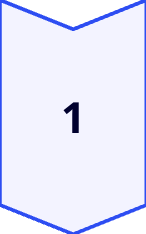 Sinapsis
Las sinapsis son las conexiones entre las neuronas.
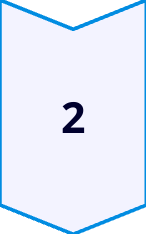 Neurotransmisores
Los neurotransmisores son sustancias químicas que transmiten señales a través de las sinapsis.
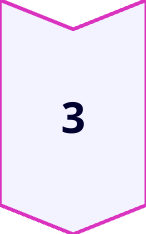 Recepción
Los neurotransmisores se unen a receptores en la neurona postsináptica, desencadenando una respuesta.
Áreas del Lenguaje
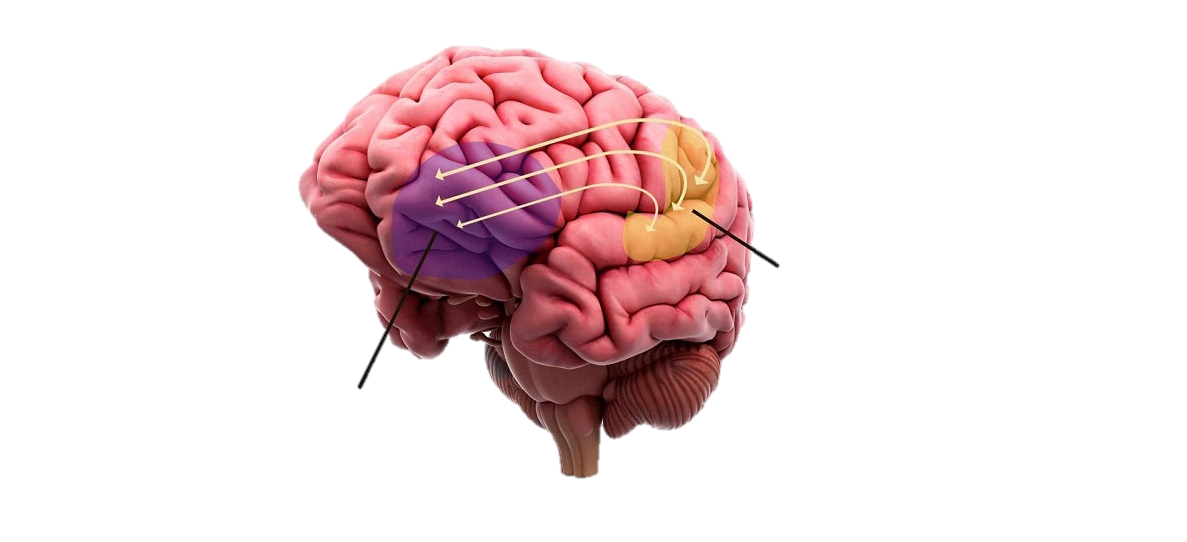 Área de Broca
Responsable de la producción del lenguaje. Permite la formación de palabras y frases.
ÁREA DE WERNICKE
Área de Wernicke
Responsable de la comprensión del lenguaje. Permite la interpretación del significado de las palabras.
ÁREA DE BROCA
Fasciculus Arcuatus
Conecta las áreas de Broca y Wernicke, permitiendo la comunicación fluida entre ambas áreas.
APARATO FONOARTICULADOR
Grupo de diferentes órganos que intervienen en la articulación del lenguaje del ser humano
3 grupos de órganos